ПВО – воздушная оборона
Мишин Тимофей
ПВО-радар
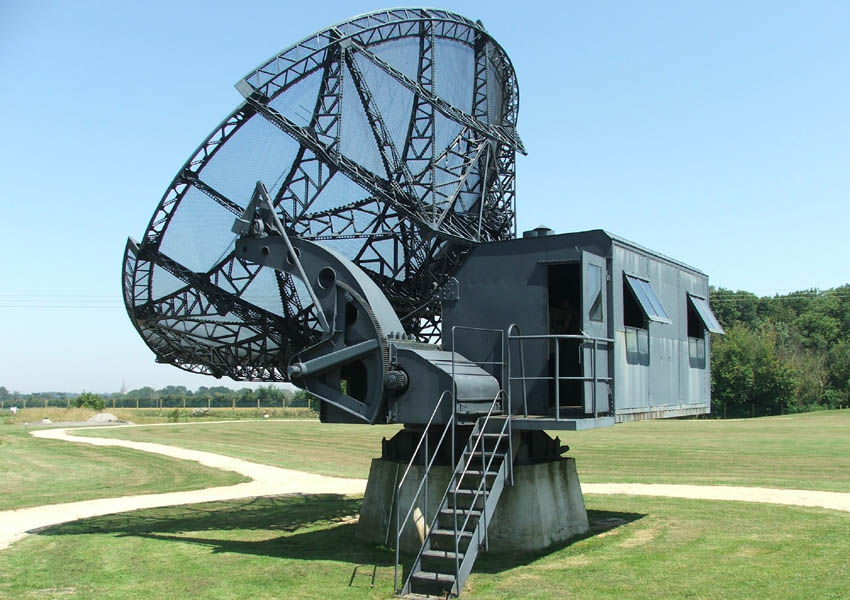 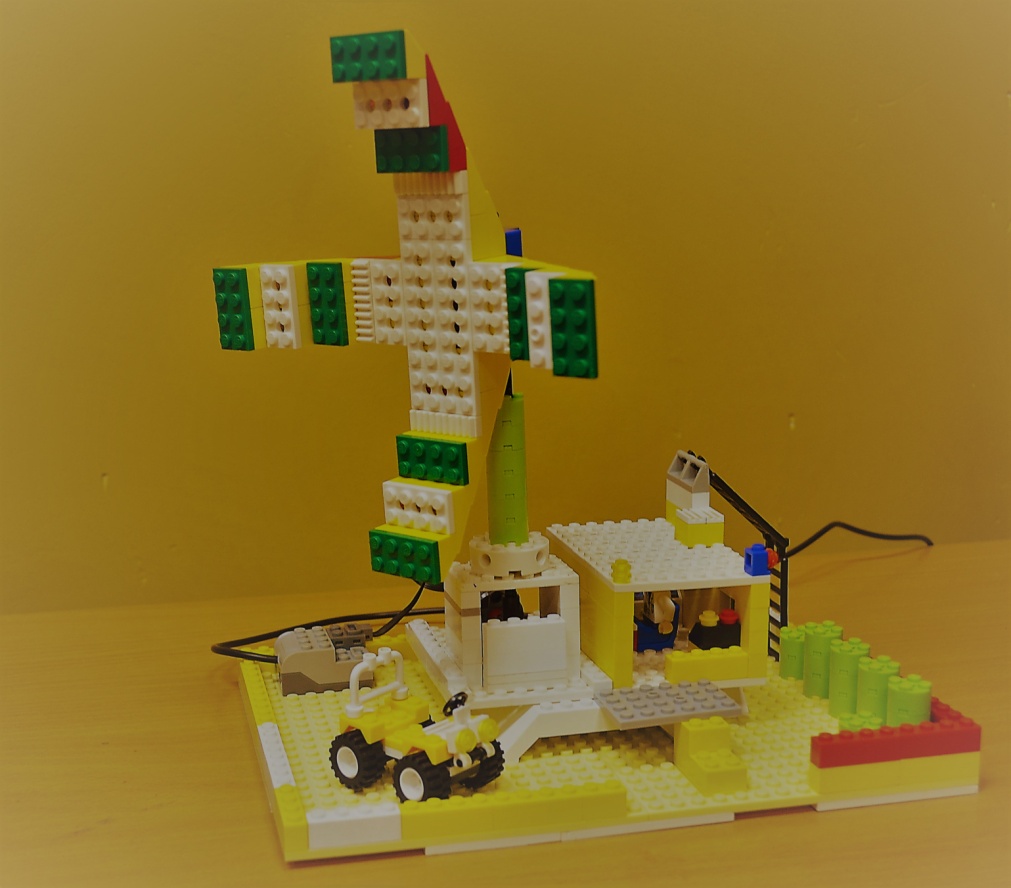 Пункт управления
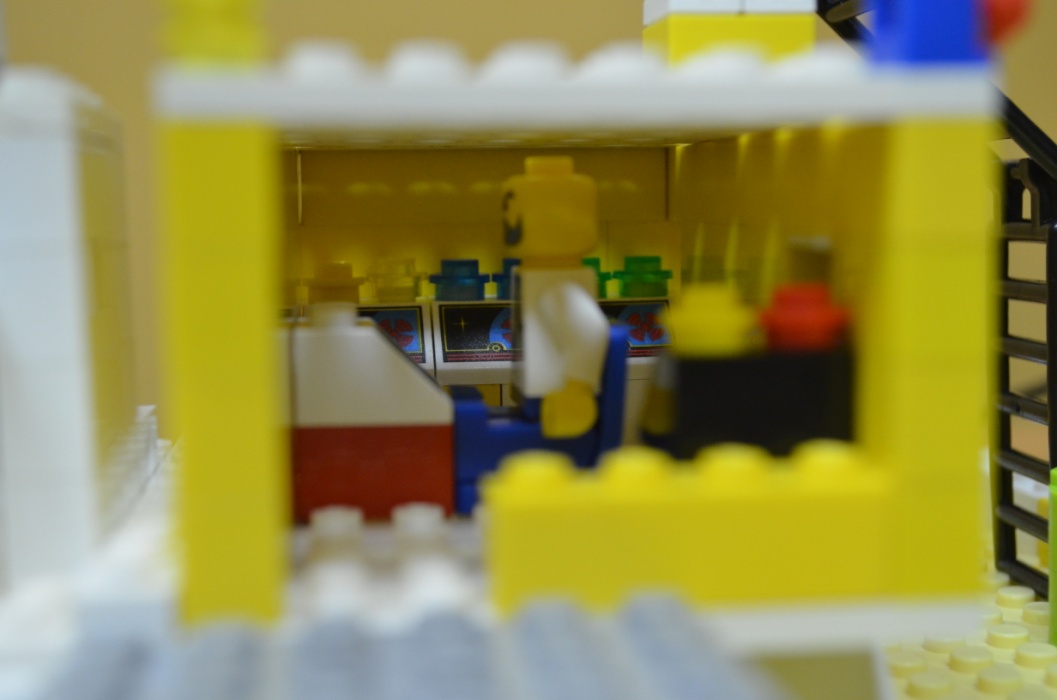 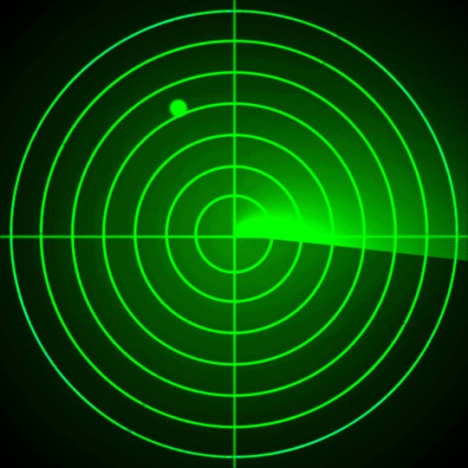 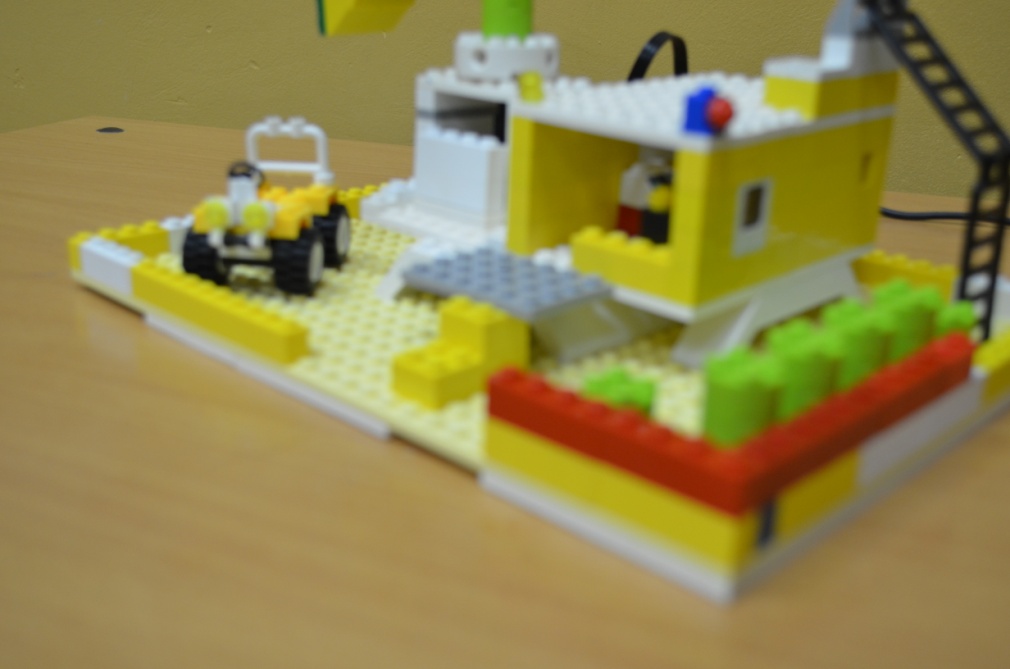 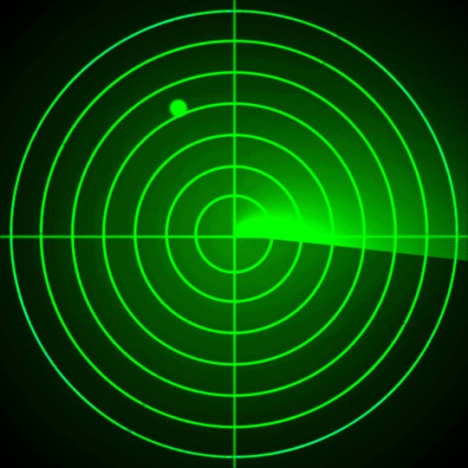 СПАСИБО ЗА ВНИМАНИЕ!